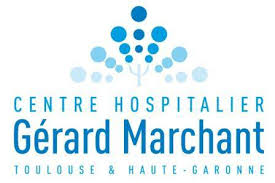 Equipe MObile TransitionnelleEMOT
Congrès APSEP 24 mars 2023
Dr Geoffroy VALMY
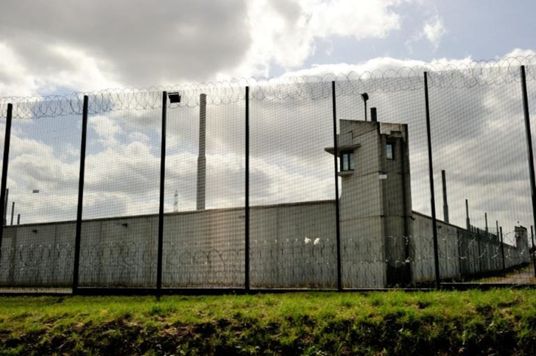 Contexte épidémiologique
Troubles psychiatriques en détention
4 à 10 fois plus qu’en population générale

Traitement psychotrope : 1 détenu / 2
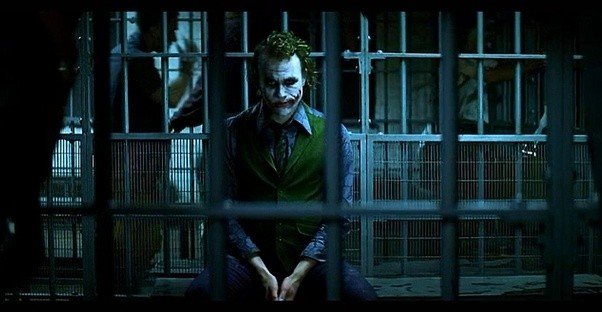 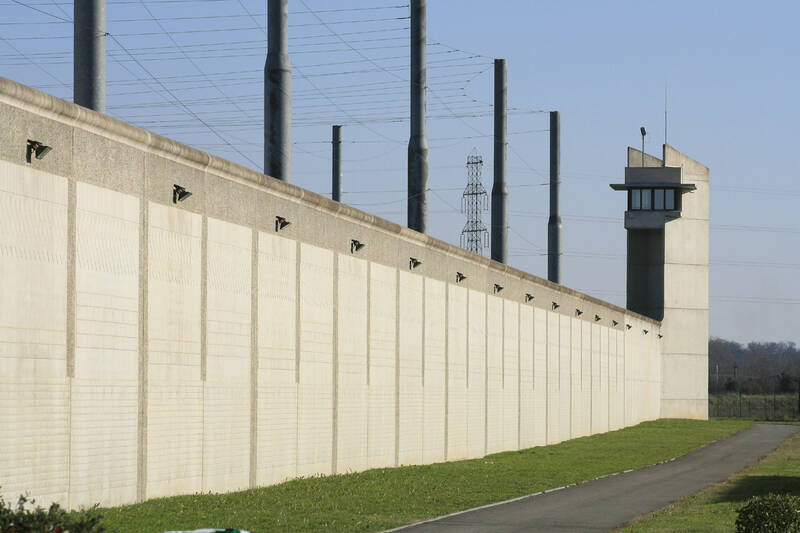 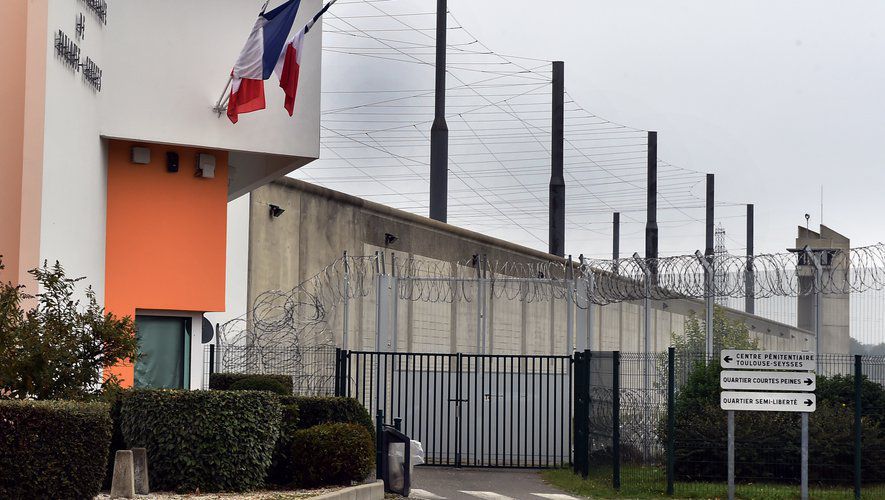 Fazel et al. 2012
La libération : une période de vulnérabilité
Mortalité importante (suicide, overdose, etc.)
	= multipliée par 15 dans les 2 premières semaines suivant la libération 

Consommation de soins en urgence ne permettant pas une PEC optimale

Difficultés multiples pour les personnes libérées :

Matérielles (logement/finances/travail)

Juridico-administratives

Psycho-sociales
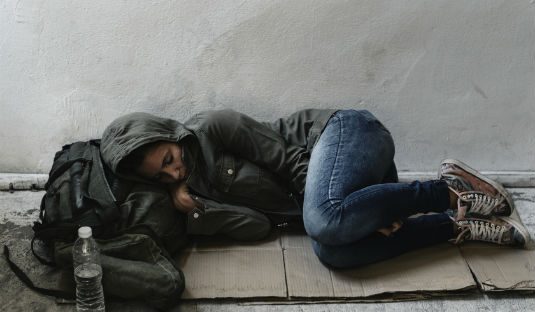 Binswanger et al. 2007
Difficultés supplémentaires pour le relai de soins
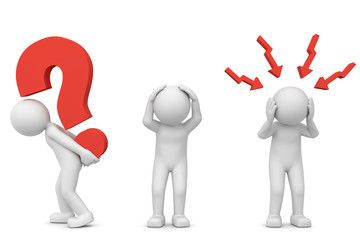 Dates de libération impromptues 
	(préparation à la libération très limitée par les dispositifs de soins intra-carcéraux)

Sectorisation parfois floue (difficultés de logement, SDF, etc.)

Méconnaissance des dispositifs de soins par les patients

Patients « difficiles » (comorbidités, insight limité, isolement, etc.)

Stigmatisation population carcérale
L’Equipe MObile Transitionnelle
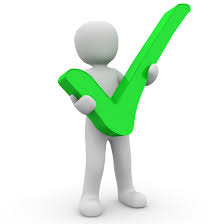 Projet pilote en France

Equipe pluridisciplinaire

Objectif : 
Accompagner les personnes souffrant de troubles psychiatriques/addictologiques et sortant de prison => aller vers

Dispositif d’interstice :
Cet accompagnement doit aboutir à la mise en place d’une prise en charge optimale par le secteur psychiatrique de droit commun (intervention de l’EMOT : Max 6 mois)
L’Equipe MObile Transitionnelle de Toulouse
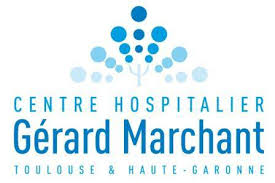 SMPR de Seysses et Muret
      UHSA de Toulouse
Des missions variées
EMOT
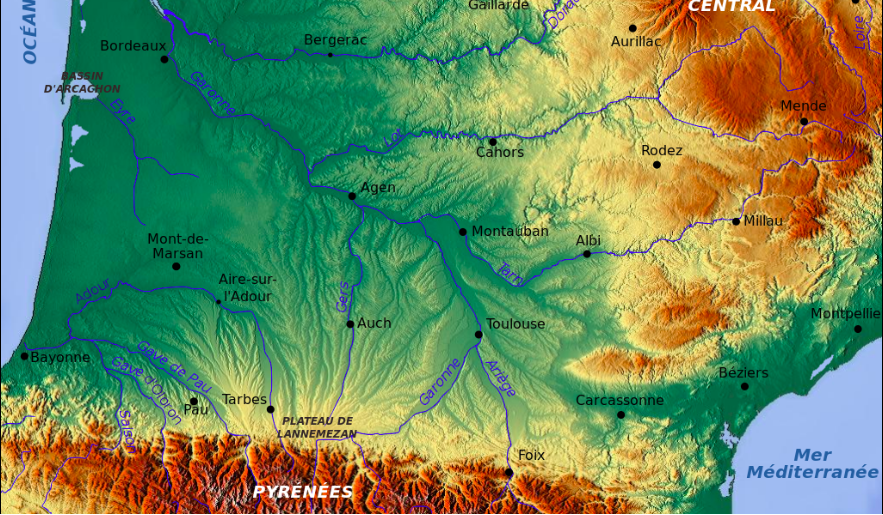 Dispositif
Equipe mobile
dispositif de « l’aller vers »

Fonctionnement en binôme 
2 Binômes/jr
6 à 8 accompagnements/jr

Périmètre d’intervention  : ≦ 1h de transport de Toulouse
En pratique : avant la libération
Public concerné : 
Personnes suivies au sein des structures de soins psychiatriques des établissements pénitentiaires de Seysses et Muret ou à l’UHSA de Toulouse

Projet de soin préparé par le SMPR ou l’UHSA

Orientation médicale par le SMPR ou UHSA (fiche d’orientation envoyée par mail) idéalement 2 mois précédents la libération 

Rencontre(s) avec le patient et évaluation par l’EMOT

Recueil du consentement éclairé du patient par écrit (joint à la fiche d’orientation)
En pratique : après la libération
Réseau de partenaires 

Aide aux démarches et accompagnement

Rencontre à domicile ou en structure médicosociale

Rompre l’isolement à la libération, démarche d’aller-vers afin de limiter les ruptures

Favoriser la continuité des soins vers les structures de droit commun
OBJECTIF
= Mise en place d’un suivi par le secteur de psychiatrie générale et/ou en addictologie
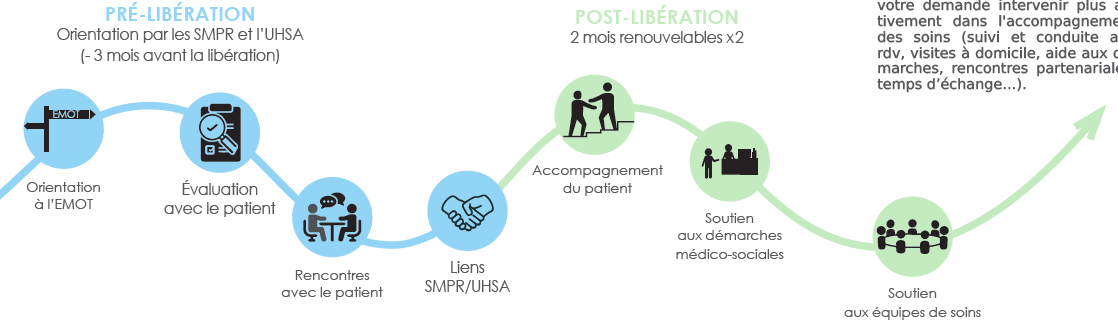 Indication :
Trouble psychiatrique avec ou sans comorbidité addictologique
Suivi psychiatrique en détention
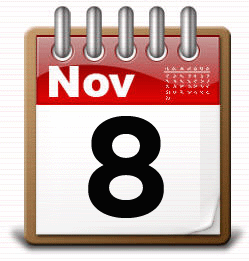 Démarrage
Ouverture le 08/11/2021





Prise en charge du premier patient : début Mai 2022
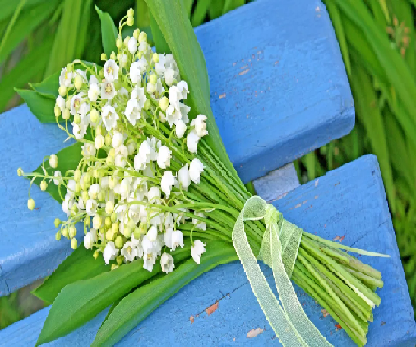 Bilan d’activité au 01/02/2023
31 patients orientés depuis Mai 2022
File active : 21 patients 
12 en détention (6 à Seysses, 6 à Muret)
9 libérés

Fin de suivi : 5
Perdu de vue : 3
Ré-incarcération : 4
Bilan d’activité au 01/02/2023
19 hommes ; 2 femmes

Hébergement variable : famille, logement temporaire (SSJ), SDF

Emploi : sans emploi

Projet de vie : 
Toulouse et banlieue dans la majorité des cas
Agen (1)
Saint-Gaudens (1)
Montauban (1)
Hébergement
Comorbidités addictologiques chez 19 patients sur 21
Quelques retours d’expérience
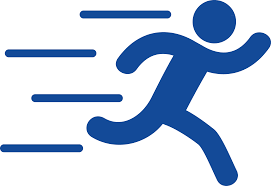 En détention :

Recours à l’EMOT pas encore systématique (nouveauté)

Orientations
Souvent très proche de la sortie (contraintes judiciaires)
2 rdv avant la libération

Peu de refus

Projets de soins et de vie partiellement identifiés
Réactivité +++
Quelques retours d’expérience
En milieu ouvert :

De plus en plus repéré par patients

Soutien aux proches et famille

Rassure les partenaires (sanitaire, justice)
Quelques retours d’expérience
En milieu ouvert :

Parfois difficile de « ne pas faire à la place de »

Délai 1er rdv CMP long (prescriptions)

Importance du MT

Projet de vie à réajuster après la sortie

Difficultés d’accès à certains droits (complexité et durée démarches)
Quelques retours d’expérience
En milieu ouvert :

Lieu rdv : pas toujours le domicile                 Adaptabilité


Vigilance sur objectifs des accompagnements
Risque réduction utilitaire 


Fin de l’accompagnement : comment le travailler ?
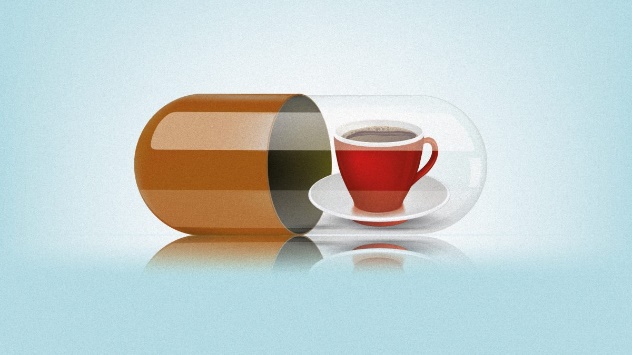 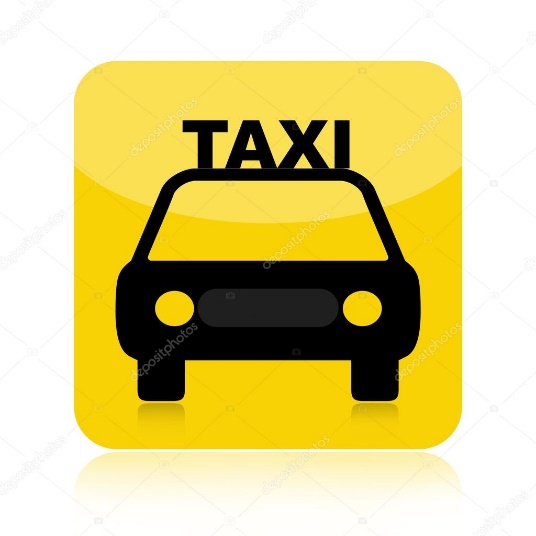 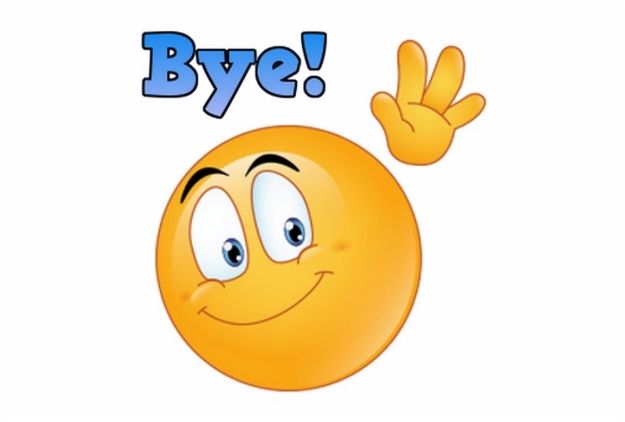 Conclusion
Dispositif innovant répondant à de multiples besoins

Exercice riche entre soins et réhabilitation

Participe au décloisonnement de la psychiatrie en milieu pénitentiaire
MERCI POUR VOTRE ÉCOUTE